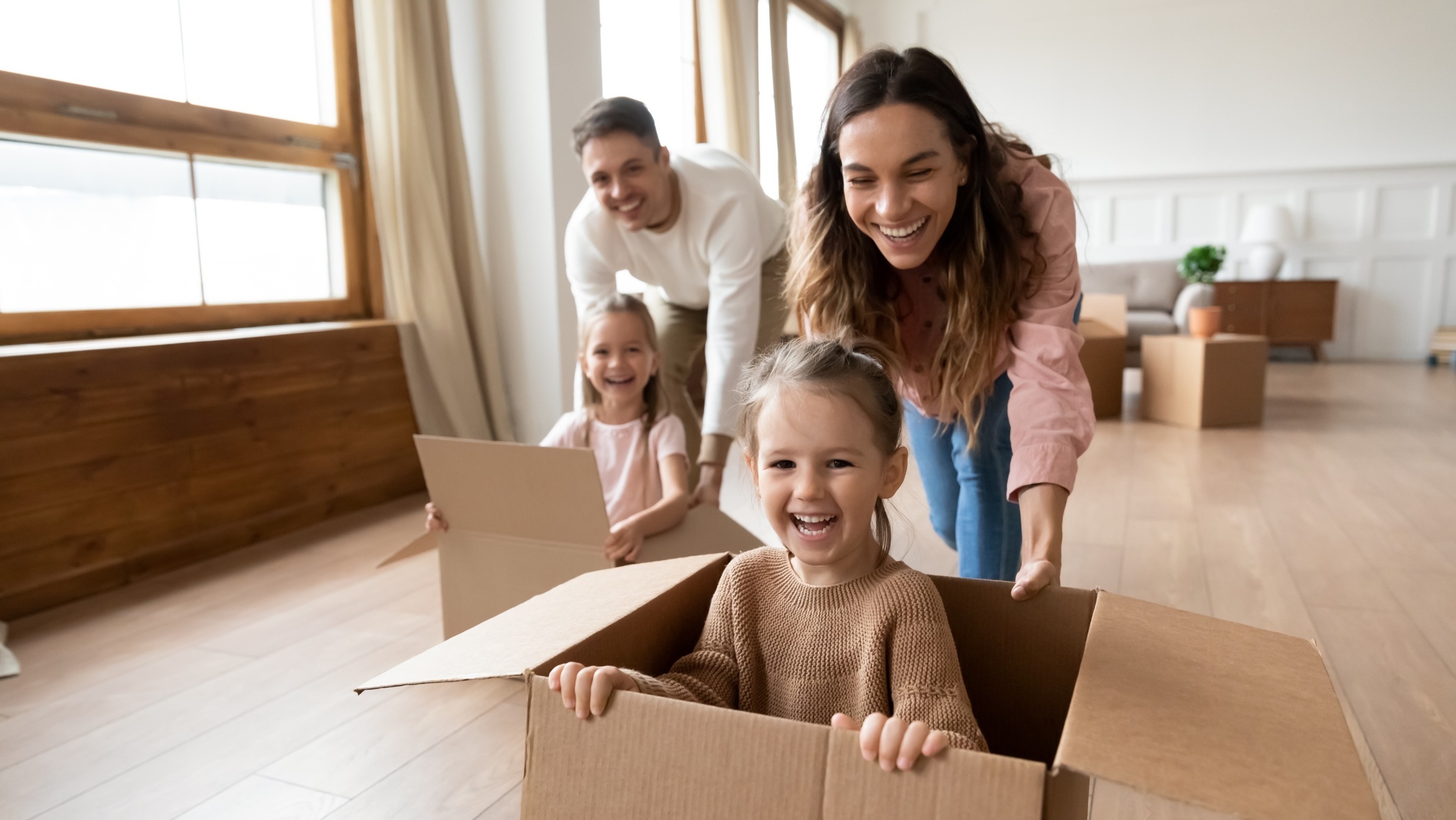 First-time homebuyer
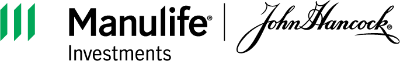 1
[Speaker Notes: Hello,
My name is ______________________ and I am from Manulife John Hancock Investments.
I am here to talk to you about the financial planning considerations that occur when you are a first-time homebuyer. And I am going to do that by sharing a case study.
Whether your situation is similar to the person profiled in our case study or not, the suggested actions can be applicable to all first-time homebuyers…]
Case study: First-time home buyer
Allison Keyes, age 28
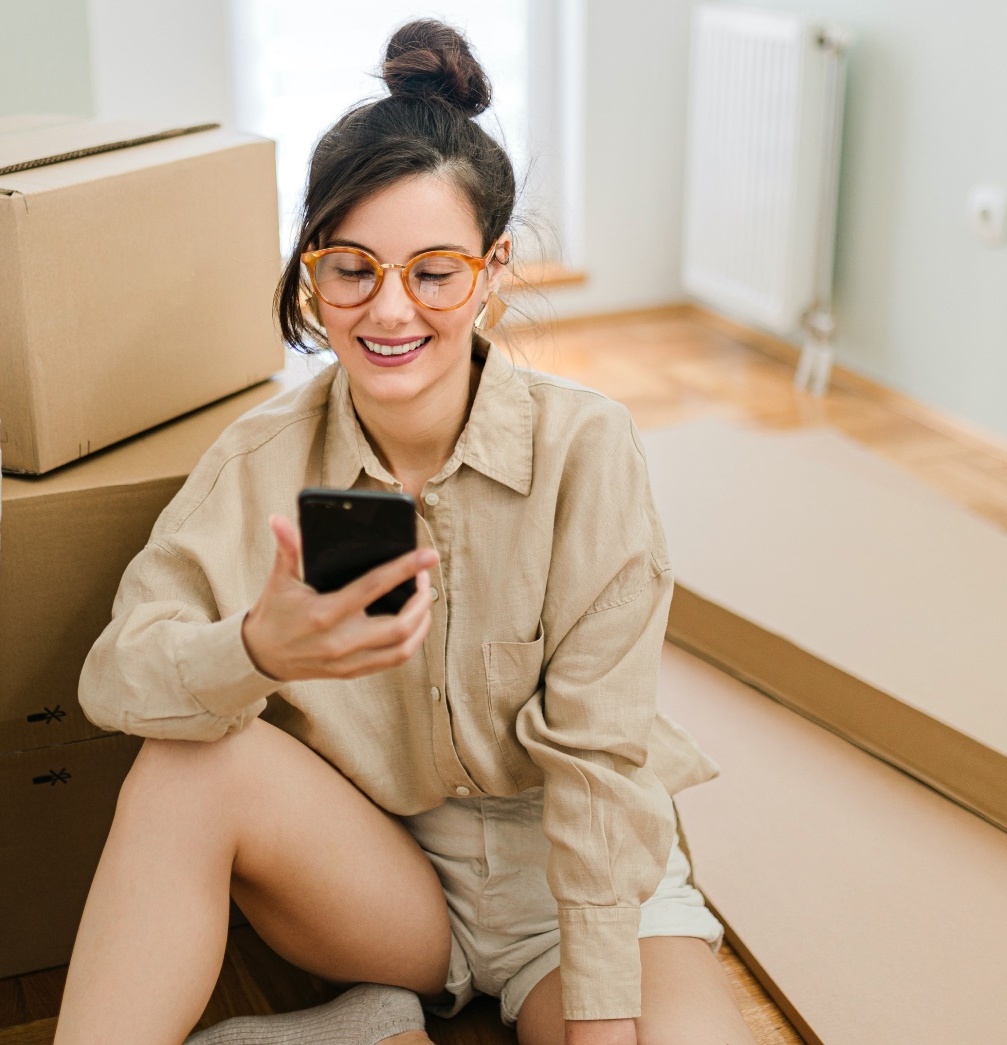 Recently inherited $250,000
Has worked full-time for seven years
Regularly contributes just enough to her employer's retirement savings plan to qualify for a matching contribution
Also has life and disability insurance through work
Unsure how to use inheritance: buy a condo, pay off a car, or reduce other debts first?
What should a single, first-time home buyer consider?
This is a hypothetical example for illustrative purposes only.
2
[Speaker Notes: Like Allison Keyes, the subject of the case study, you may be thinking about buying your first home or perhaps buying a home on your own for the first time; but aren't quite sure where to start. 
In this case, Allison has worked full-time ever since graduating from college. She has little debt and has been building a nest egg. She contributes to an employer-sponsored retirement plan and her total compensation includes life and disability insurance benefits. 
What really got her considering buying property was the $250,000 she recently inherited from her grandmother. Allison feels ready to make a move, especially because real estate in her area seems to be only going up. She's afraid of missing the boat and wants to gain a foothold in the local housing market. 

Does Allison's situation sound familiar? Let's walk through what you need to keep top of mind as a first-time home buyer.]
Pay off high-interest debt
Improve your credit score and increase your ability to qualify for a higher mortgage at a lower interest rate.
Save interest costs.
Improve cash flow.
You would pay a total of $26,010 to pay off $10,000 of credit card debt, of which $15,985 is interest
It would take 22 years to pay off $10,000 of credit card debt
Source: Credit card rate of 20.93% as of August 2, 2023, creditcards.com, 2023. Minimum Payment: Calculate the minimum payment as the larger of 1) $35 (or the total amount you owe if less than $35); or 2) the sum of 1% of the new balance, the periodic interest charges, and late fees. This is a hypothetical example for illustrative purposes only.
3
[Speaker Notes: Although Allison has little debt, anyone considering a home purchase should try to first pay down as much of their debt as possible. Paying down debt can help improve your credit score and increase your ability to qualify for a higher mortgage at a lower interest rate. And, or course, paying off high-interest debt, such as credit card balances and student loans, will also save you a lot in interest costs – money that could be used for their home purchase.

Another approach is to pay off a loan that may have lower interest but would improve your cash flow if you could eliminate it. Car loans often fall into this category. 

Looking at this graph you can see the level of interest charged on credit card debt when you make only minimum monthly payments. Over 22 years, one would pay almost $16,000 more than their original $10,000 debt. As you know, the interest adds up!]
Increase retirement savings
Pay yourself first by taking advantage of your retirement plan.
Have a plan for increasing your annual contribution untilthey max out.
Benefit from compounding.
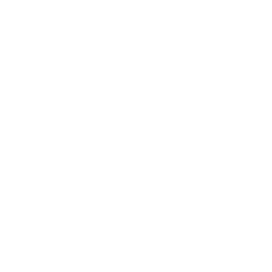 Source: Bloomberg and DQYDJ for 401(k) maximum contribution amounts 1989-2023. The projected values assume maximum 401(k) contributions over 35 years as at December 31, 2023 invested at a hypothetical compound annual growth rate of 10.75% in the S&P 500 Index (total return), accrued monthly. This is a hypothetical example for illustrative purposes only.
4
[Speaker Notes: Another thing for you to consider is paying yourself first by taking advantage of your retirement plan options. Retirement plans are a powerful tool that will let you put your retirement savings on auto. Plus, if your employer offers a matching contribution, that’s free money to you.

In this case study example, we know that Allison is contributing enough to qualify for her full employer match; however, one thing everyone may want to consider is to have a plan for increasing your contributions annually until you are maxing out your contributions. And, when you reach age 50 you can take advantage of doing additional “catch up” contributions!

The earlier you start, the more you can benefit from compounding as contributions to many retirement plans may be pre-tax and not taxable until withdrawn.]
Create an emergency fund
Have an emergency reserve of cash to cover any unexpected expenses.
Set aside 6 months’ salary in an interest-bearing account that can be easily accessed if you need it.
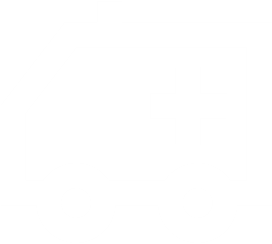 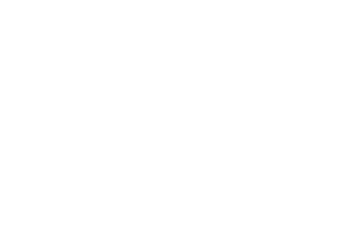 5
[Speaker Notes: It’s particularly important when considering buying a home to help ensure you have an emergency reserve of cash to cover any unexpected expenses. Consider setting aside 6 months’ salary in an interest-bearing account that can be easily accessed if you need it.]
Consider down payment and mortgage costs
Save for a down payment of atleast 20% of the cost of a home.
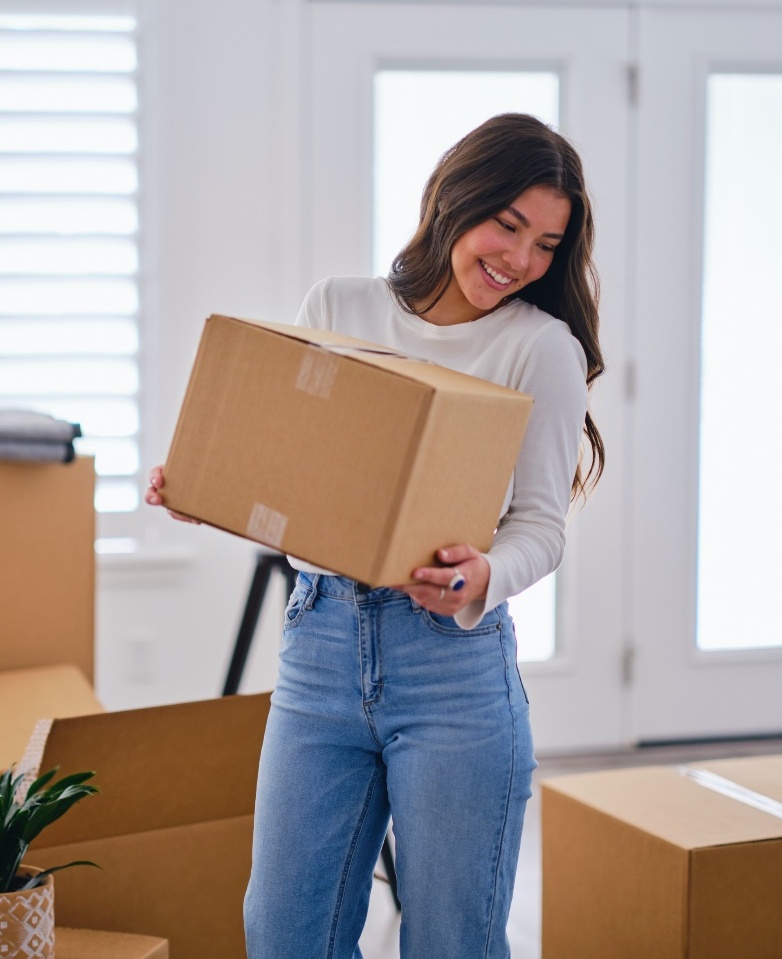 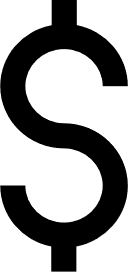 Take advantage of any state and federal first-time home buyer programs. 
See Federal Housing Authority and Federal National Mortgage Association websites.
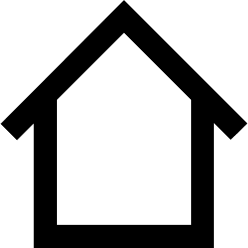 Pre-qualify for a mortgage.
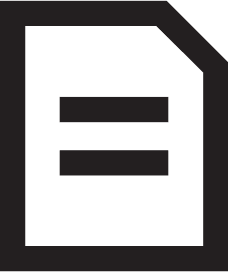 6
[Speaker Notes: You may want to budget for a down payment and mortgage costs. You typically need to save a down payment of at least 20% of the cost of a home to avoid having to pay for private mortgage insurance.

Consider taking advantage of any state and federal first-time home buyer programs that offer grants and low-interest loans. To check out if you qualify, visit your local state government website along with the Federal Housing Authority and Federal National Mortgage Association websites.

There are many advantages to getting pre-approved for a mortgage before you start house shopping. You will be better able to determine the price range of homes you can afford. Being pre-qualified can also give you an edge when you go to make an offer, with sellers more likely to see you as a solid buyer who is serious and able to meet all aspects of the purchase contract. And, many relators will not work with you until you are pre-qualified.]
Buying a home is a big decision
Be informed about what’s involved and set yourself up for success.
Pay off high-interest debt.
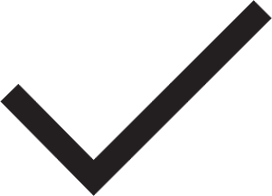 Increase retirement savings.
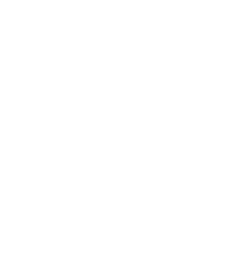 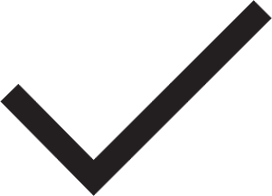 Create an emergency fund.
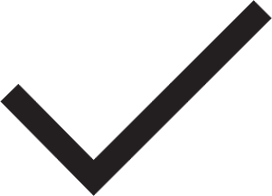 Consider down payment and mortgage costs.
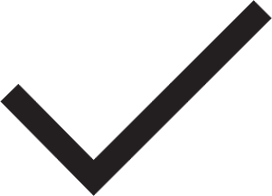 Pre-qualify for a mortgage.
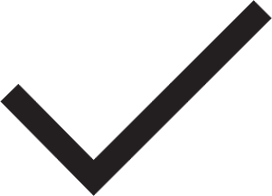 7
[Speaker Notes: Buying a home is a big decision. We want you to be informed about what’s involved and hopefully, be able to set yourself up for success!

As a reminder – here are the steps we discussed:

Pay off high-interest debt.

Increase retirement savings

Create an emergency fund.

Consider down payment and mortgage costs.

Pre-qualify for a mortgage before you begin searching for a home.]
First-time homebuyer and Financial literacy checklists
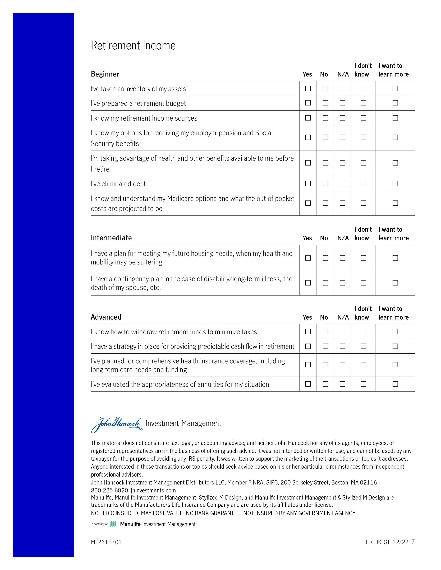 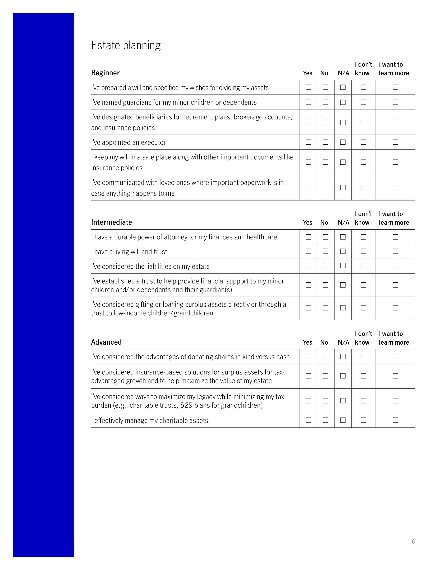 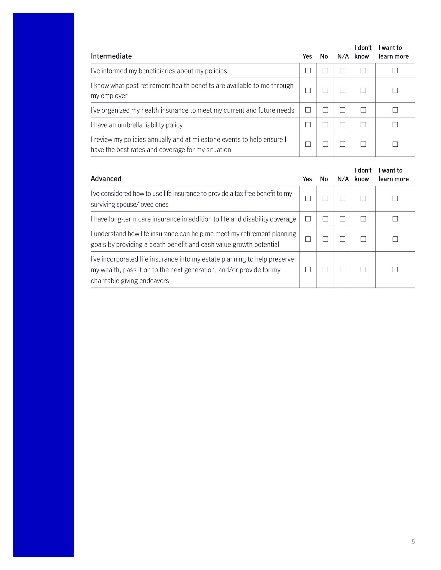 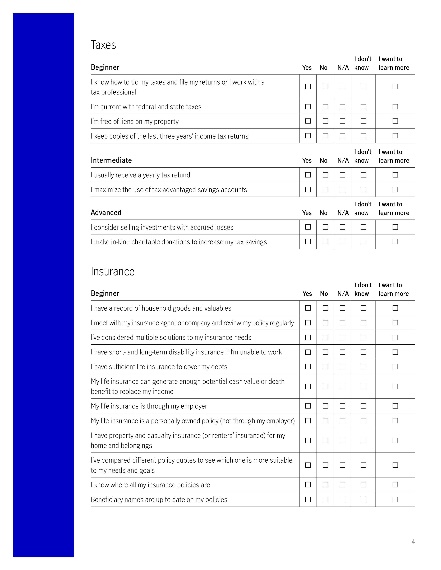 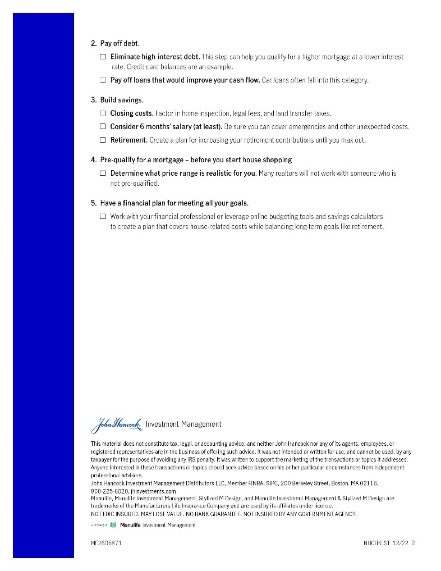 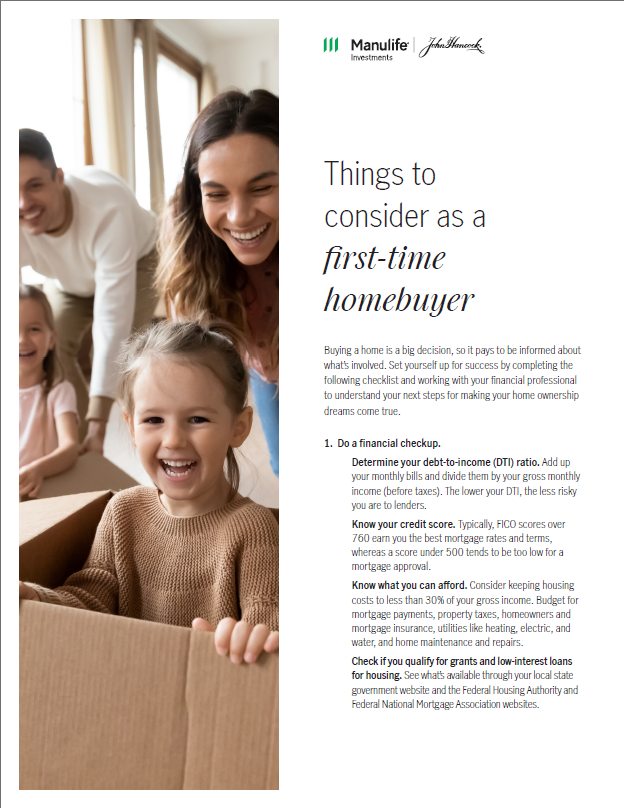 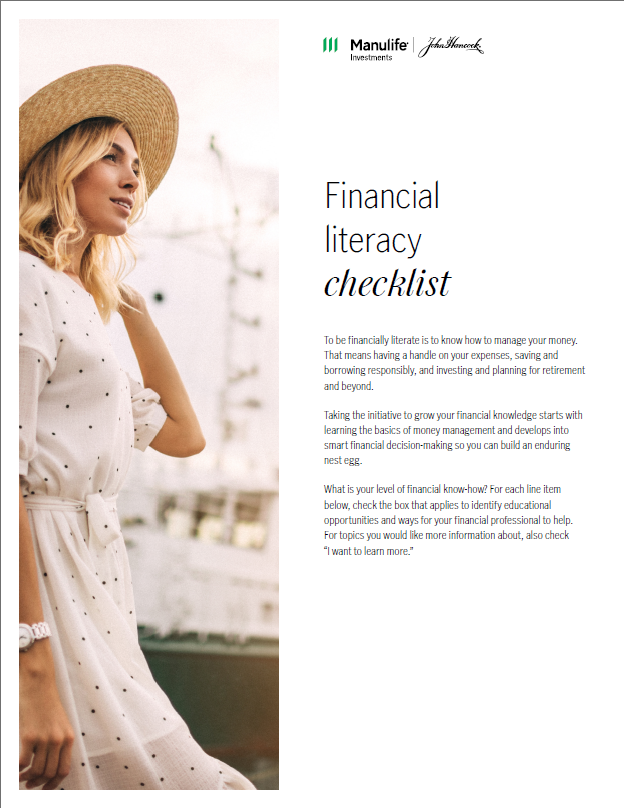 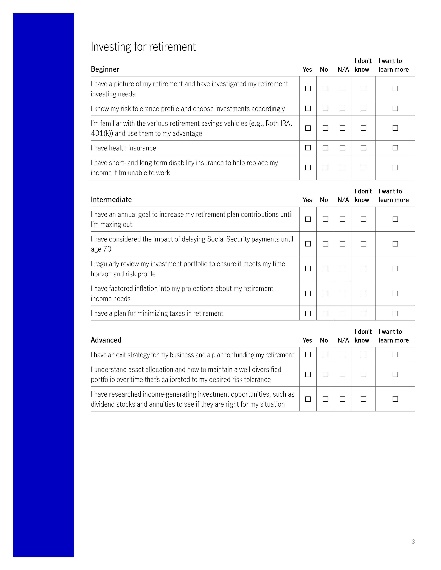 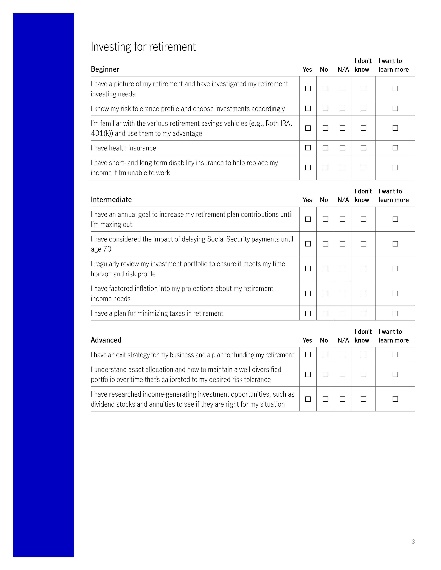 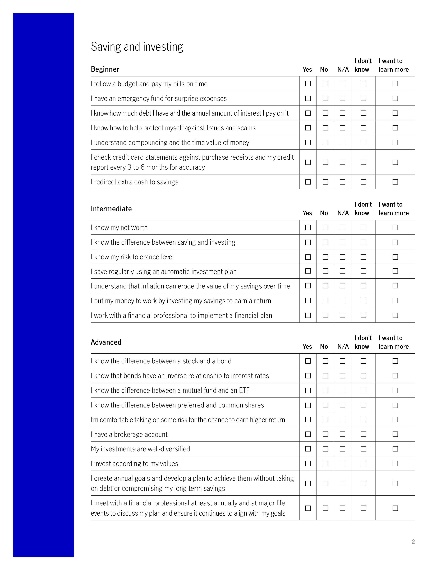 This material does not constitute tax, legal, or accounting advice, and neither John Hancock nor any of its agents, employees, or registered representatives are in the business of offering such advice. It was not intended or written for use, and cannot be used, by any taxpayer for the purpose of avoiding any IRS penalty. It was written to support the marketing of the transactions or topics it addresses. Anyone interested in these transactions or topics should seek advice based on his or her particular circumstances from independent professional advisors.
8
[Speaker Notes: Our first-time homebuyer checklist can provide a roadmap for the areas you need to focus on and potential next steps on your journey to buying your first home.

We have also created a financial literacy checklist that may be helpful at this, or really any, stage of life. Consider discussing these checklists with a Financial Professional who can help you fill in the gaps by providing access to education on these topics! 

You can find both checklists right here on our website!]
Case studies
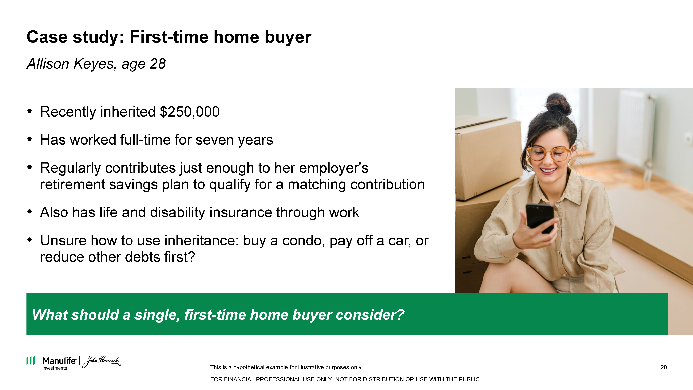 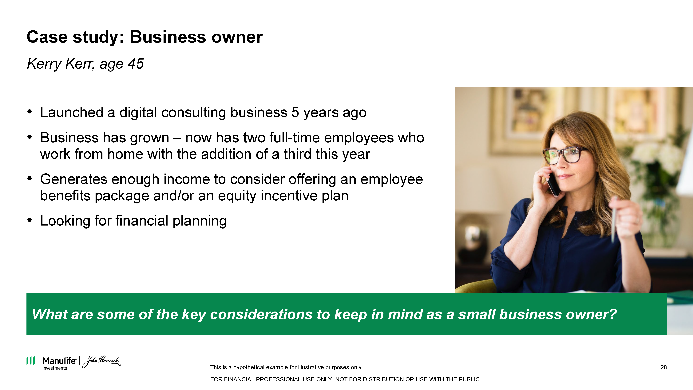 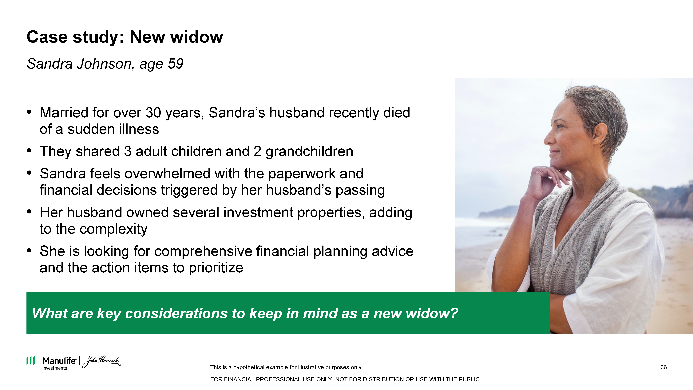 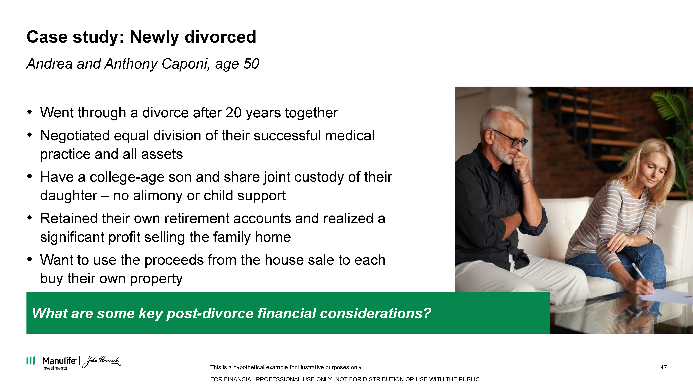 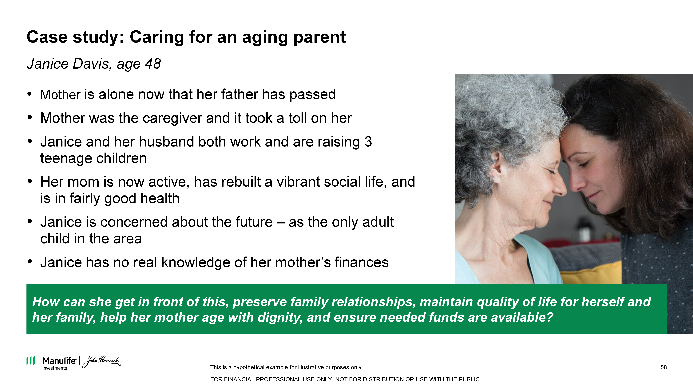 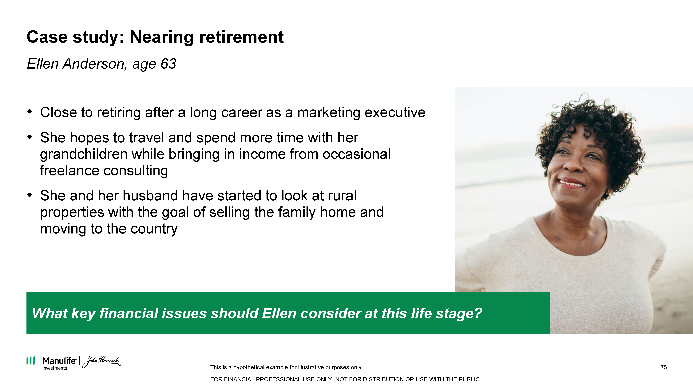 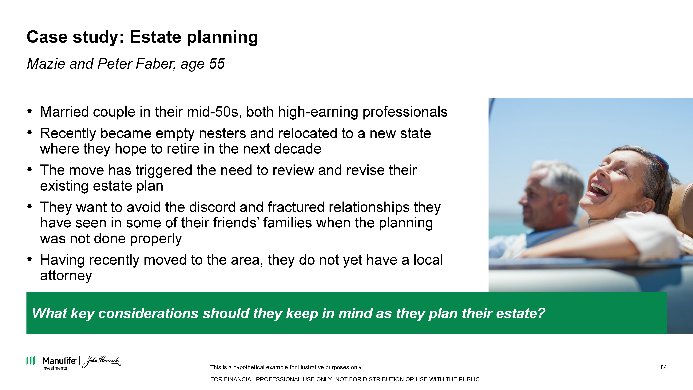 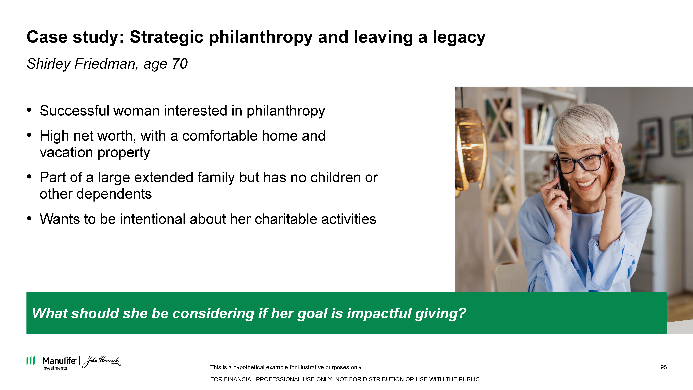 9
These are hypothetical examples for illustrative purposes only.
[Speaker Notes: Today we discussed our First-time homebuyer case study. 

However, we have additional case studies available to you on the following topics:
Financial planning for business owners
Financial planning for the newly divorced 
Financial planning for the newly widowed
Nearing retirement
Caring for aging parents
Estate planning
Looking to leave a legacy or strategic philanthropy. 

All of these can be accessed here on this webpage..]
Worksheets and checklists
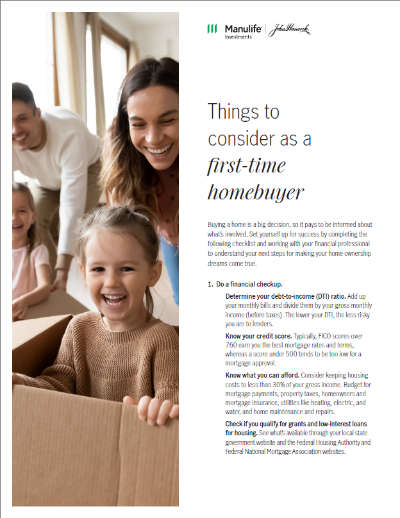 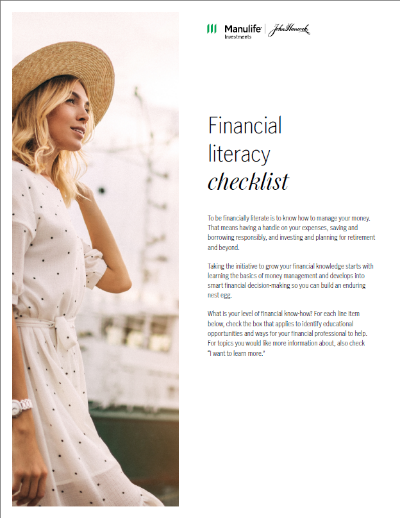 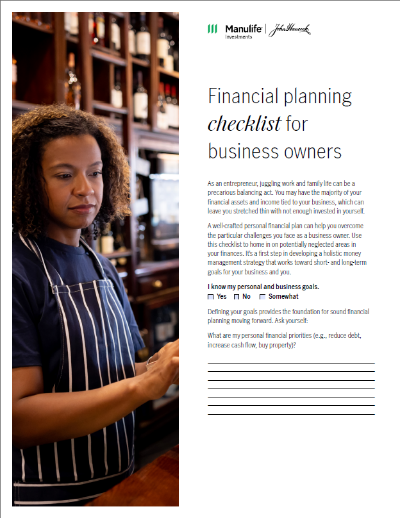 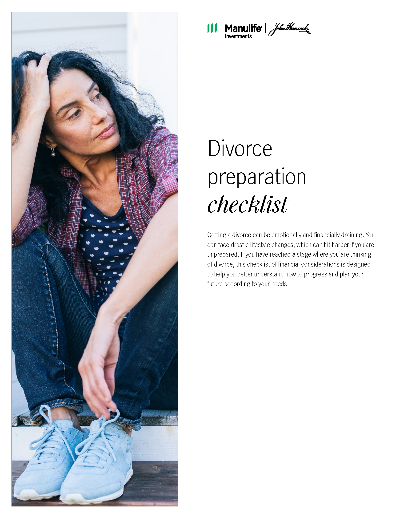 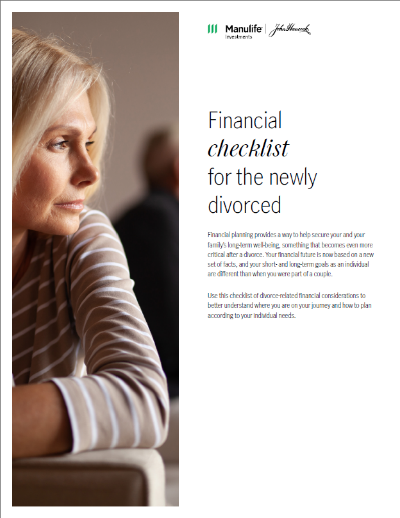 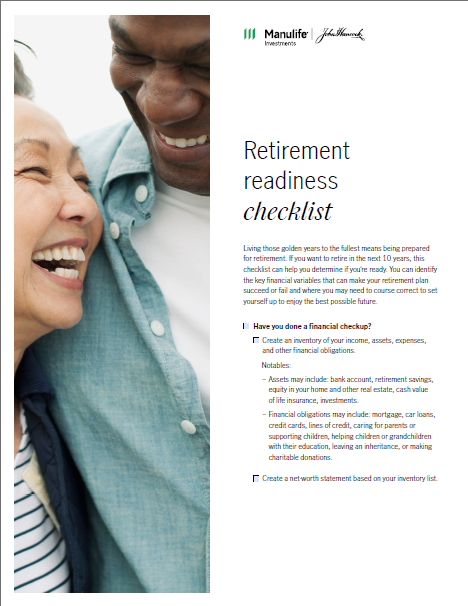 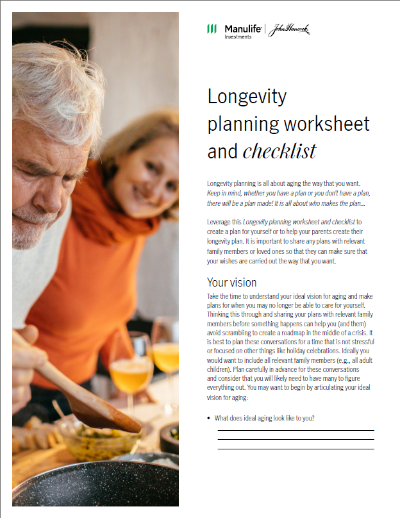 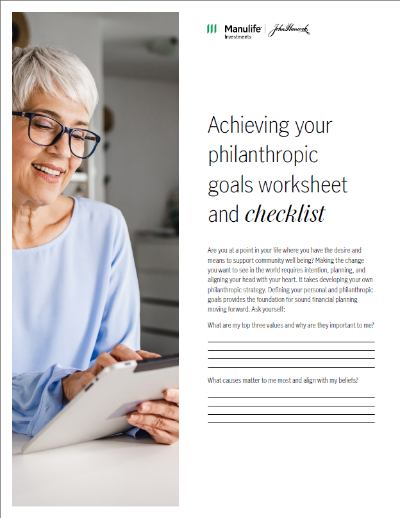 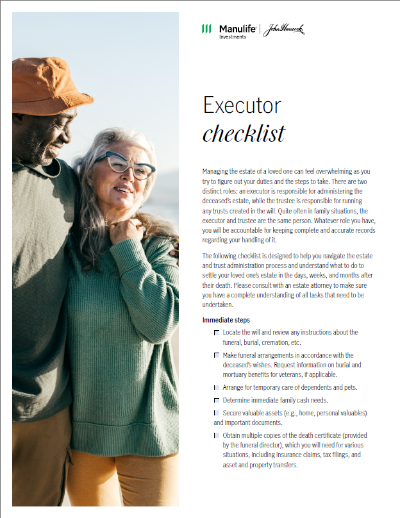 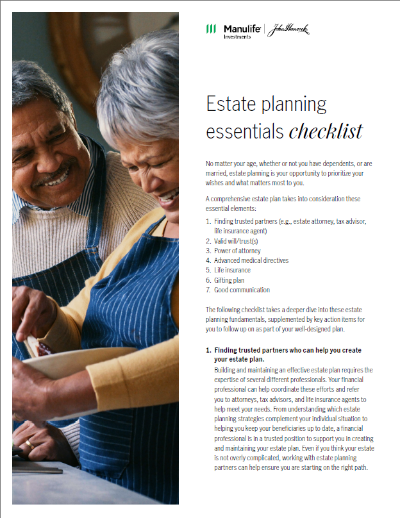 10
[Speaker Notes: We shared our First-time homebuyer checklist and our Financial literacy checklist today but we also have other worksheets and checklists specific to the case studies I just mentioned. The beauty of these is that you can use them on your own; or, you can work through them with your financial professional. A Financial Professional can help you understand and analyze your situation and the financial issues that are currently front and center in your life, as well as organize the information you need for a financial plan.

The other worksheets and checklists, also accessible here on our website are:

Financial Planning for business owners checklist
Newly divorced checklist
Preparing for divorce checklist
Executor checklist
Retirement readiness checklist
Longevity planning worksheet and checklist
Estate planning essentials checklist
Achieving your philanthropic goals worksheet and checklist

I hope you can see that at John Hancock investment Management, we are committed to empowering women and helping you thrive!]
Thank you
11
[Speaker Notes: Thank you.]
More information
This material does not constitute tax, legal, or accounting advice, and neither John Hancock nor any of its agents, employees, or registered representatives are in the business of offering such advice. It was not intended or written for use, and cannot be used, by any taxpayer for the purpose of avoiding any IRS penalty. It was written to support the marketing of the transactions or topics it addresses. Anyone interested in these transactions or topics should seek advice based on his or her particular circumstances from independent professional advisors.For more information, contact Manulife John Hancock Investments at 800-225-6020 or visit jhinvestments.com.
John Hancock Investment Management Distributors LLC, Member FINRA, SIPC, 200 Berkeley Street, Boston, MA 02116, 800-225-6020, jhinvestments.com 
Manulife, Manulife Investments, Stylized M Design, and Manulife Investments & Stylized M Design are trademarks of The Manufacturers Life Insurance Company, and John Hancock and the Stylized John Hancock Design are trademarks of John Hancock Life Insurance Company (U.S.A.). Each are used by it and by its affiliates under license.NOT FDIC INSURED. MAY LOSE VALUE. NO BANK GUARANTEE. NOT INSURED BY ANY GOVERNMENT AGENCY.
		
MF 4329999	WWW-FTHB-CS  0325
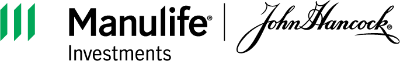 12
13